Where’s the Paper: Admissions Gone Paperless at Bowdoin & Wellesley
Presented by:
Ganesan Ravishanker and Peter Wiley 
March 13, 2013
Agenda
Context
Why go paperless?
Technology
Recommendations
Benefits
What to watch out for
Bowdoin College
Private 4-year liberal arts college
1,775 students
7,042 apps 
	for FY Fall 2013
50% growth in apps
	in last 10 years
12 counseling & 
	9 operational staff
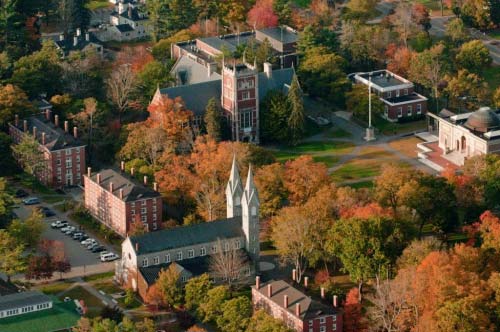 Why go paperless?
Why else go paperless?
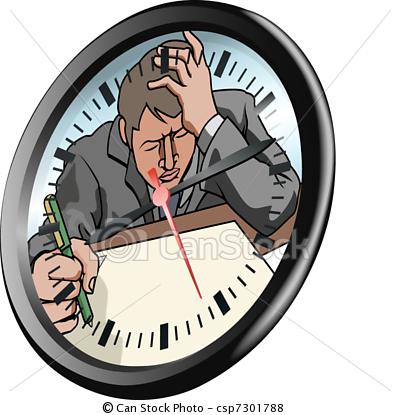 More apps every year, but 
same calendar and same
staff 
Need to process/read faster


Move forward with applicant checklist portal 
Need to improve customer service to applicants
Context for Bowdoin implementation
June 1, 2012: The day the world changed
Goodbye, Recruitment Plus…
Hello, Banner!
	BRM (CRM)
	Custom travel management module
Goodbye, MS Access…
	Hello, IBM Cognos & Operational Data Store (ODS)!
Bowdoin Timeline
Long ramp up…aggressive implementation
Spring 2010: Multi-dept effort
Fall/winter 2011: vendor research/selection
Jan 2012: Enterprise license purchased for NOLIJ Web

Sept 1, 2012: Started implementation

Nov 5, 2012: Admissions went live
Technology: NOLIJ Web
Document imaging, reading online, and workflow all in one
100% web-based, zero footprint, JAVA-based
Real-time connection to database
Sql used to build business logic
Auto import utility/custom feeder to automate delivery from Common App to student folders
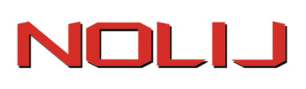 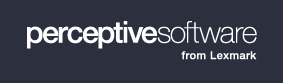 Four recommendations:
Determine scope early
Discuss: what exactly does it mean to be paperless?
Ensure executive sponsors to end users are clear about scope
Split implementation into phases
Phase A for Nov 2012: 
Scan, store, and retrieve
Read online
Manual workflow
Phase B for Oct 2013:
Automated workflow
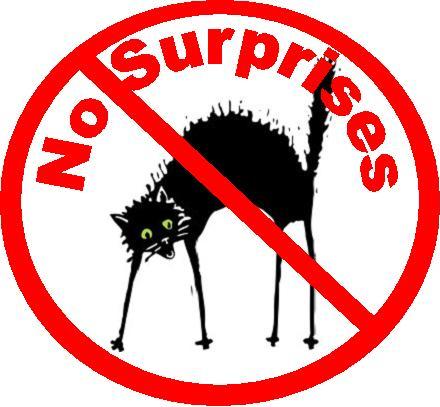 4 recommendations (contd):
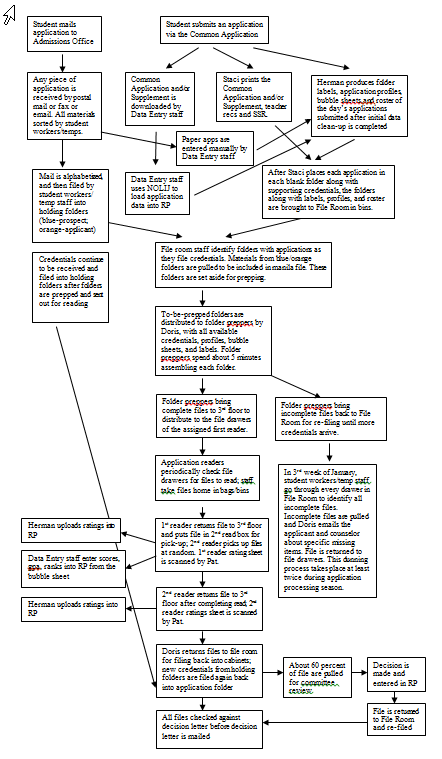 Complete thorough business process analysis in advance of consultant visit
Current State
Ideal state 
Gap analysis



Savings: 2 days consulting time!
4 recommendations (contd):
Encourage the functional and technical folks to learn each other’s language
Functional lead: Know thy database!









Work side-by-side, agile development-style
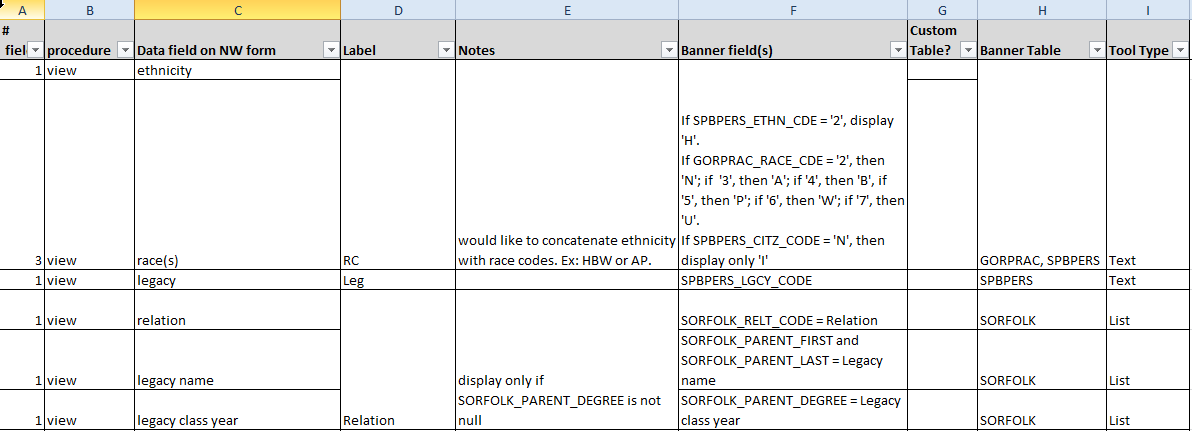 4 recommendations (contd):
Focus as much on guiding/training staff as you do on deploying.
Address the fear of yet another change

Emphasize the benefits to be gained

Training in different formats & access to
	test environment post-training class

Set up monitors at work stations several weeks prior to go live

Make a backup plan, just in case
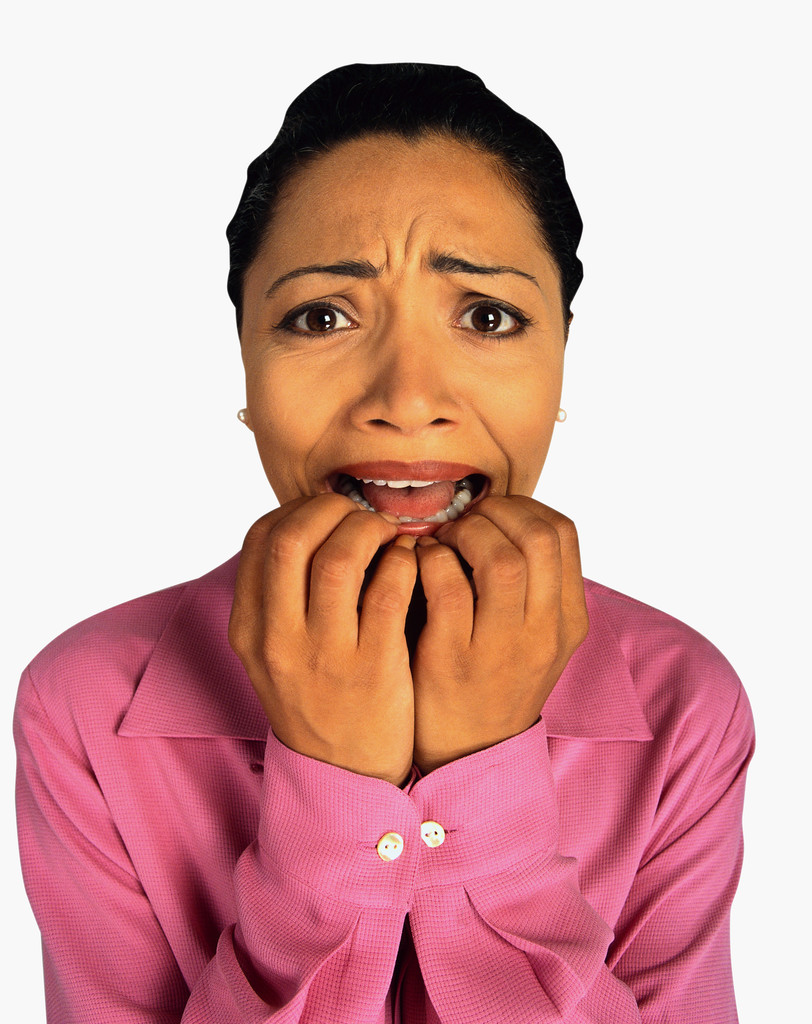 Benefits of going paperless:
Beyond the benefits you’d expect…
Streamlined data corrections and changes 
Cleaner data, more up-to-date data

Better security

Improved evaluation of applicants

Can read faster (but not everybody can)

Bought back operational staff time for recruitment of juniors (mailings, email inquiries)
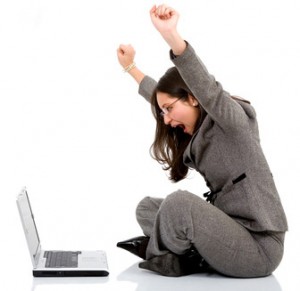 What to watch out for…
Be prepared for shifts in job responsibilities (“that’s not my job”) 

Ergonomic issues (seriously!)

Staff love and trust paper

What are your metrics for success? Baseline?
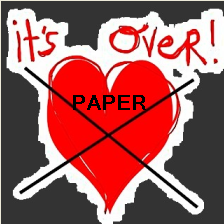 What’s next?
Automated workflow for Admissions 
Late spring implementation for Oct ’13 go live

Registrar to adopt NW in spring 2014
Summary
Going paperless is your chance to…
optimize business processes

cross-train staff

save time and resource savings (yes!) and 
	money (in a couple years)

model collaboration between IT and departments
Thank you for attending!Please remember to fill out this session’s evaluation by going to the daily agenda on the conference website.Your feedback directly affects future events.